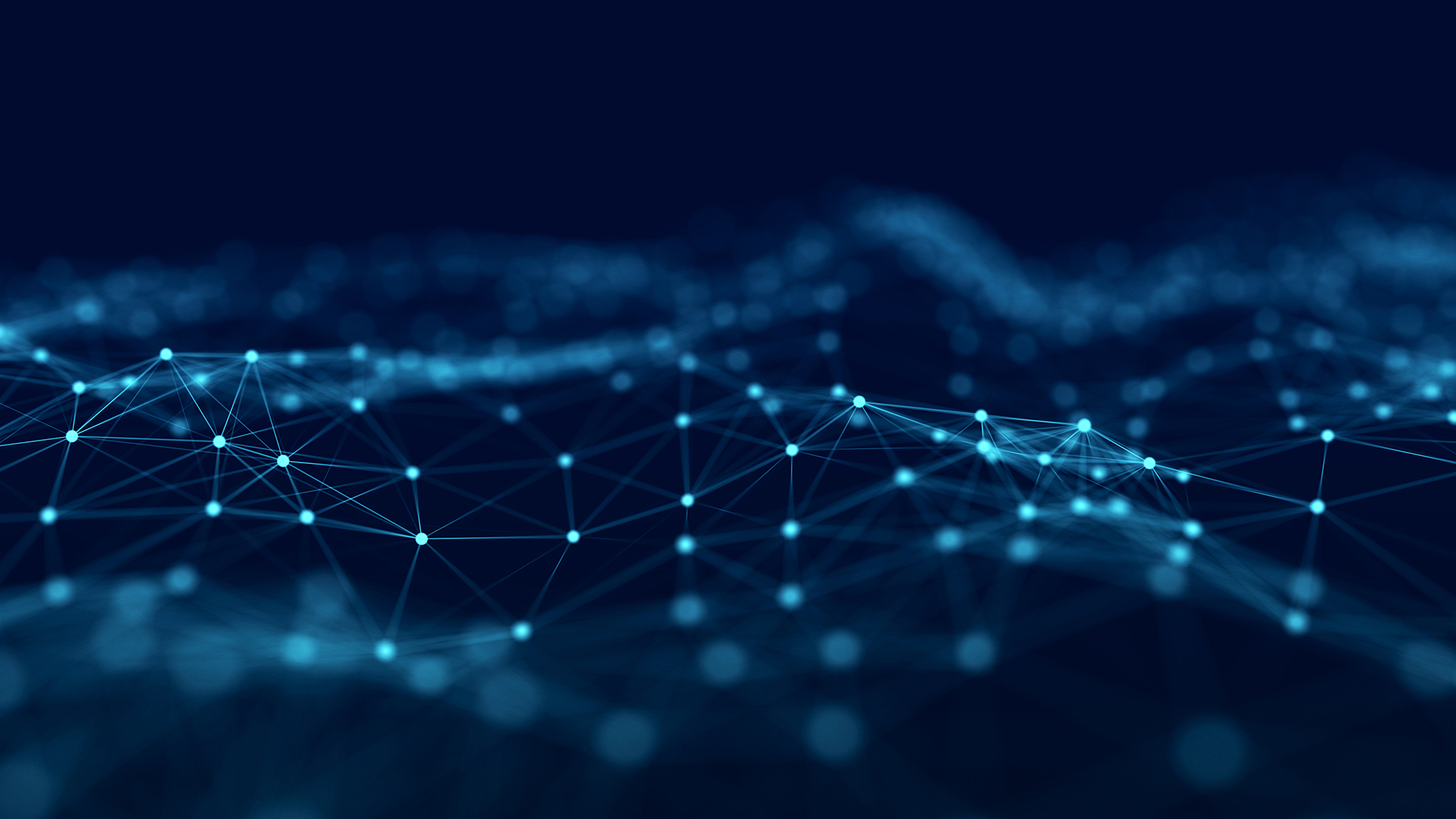 Southern North America
District Leadership Conference
Kevin Patel, P.E. (knpatel@sig-auto.com)
Vice President
Signature Automation
Dallas, TX 

ISA Southern North America DVP-Elect
ISA Water/Waster Division Scholarship Chair
ISA 18 – Alarm System Standard
ISA 101 – HMI Standard
ISA 112 – SCADA Standard
August 26, 2022
ISA 101 - What Every Section Should KnowSouthern North America - 2022
Agenda
ISA Strategic Plan (Vision, Mission, Values)
ISA Organization Chart
Section Requirements
Section 101 (Rules, Financials, and Bylaws – Oh my!)
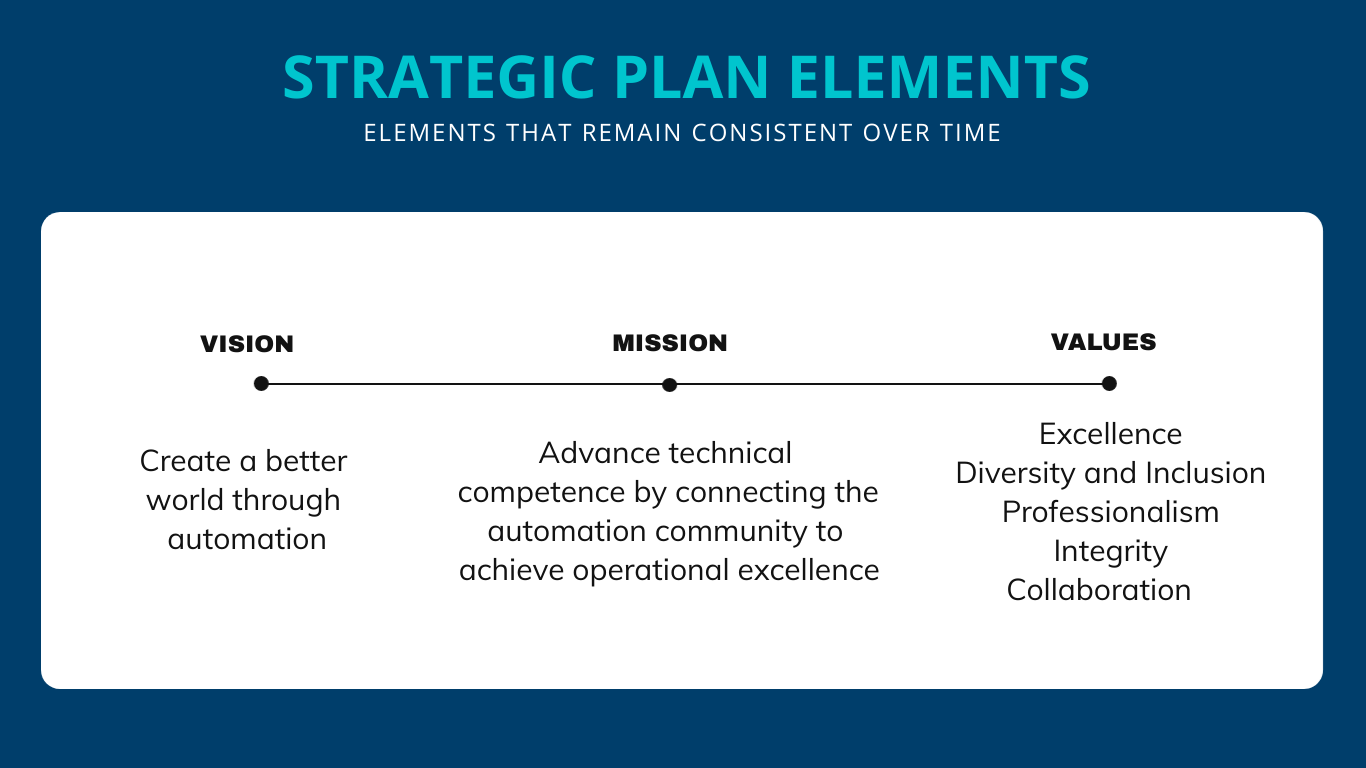 [Speaker Notes: Important to know the mission statement 
Using it in your explanation of who ISA is

You lead BEST when you have a common understanding of what WE are trying to achieve.]
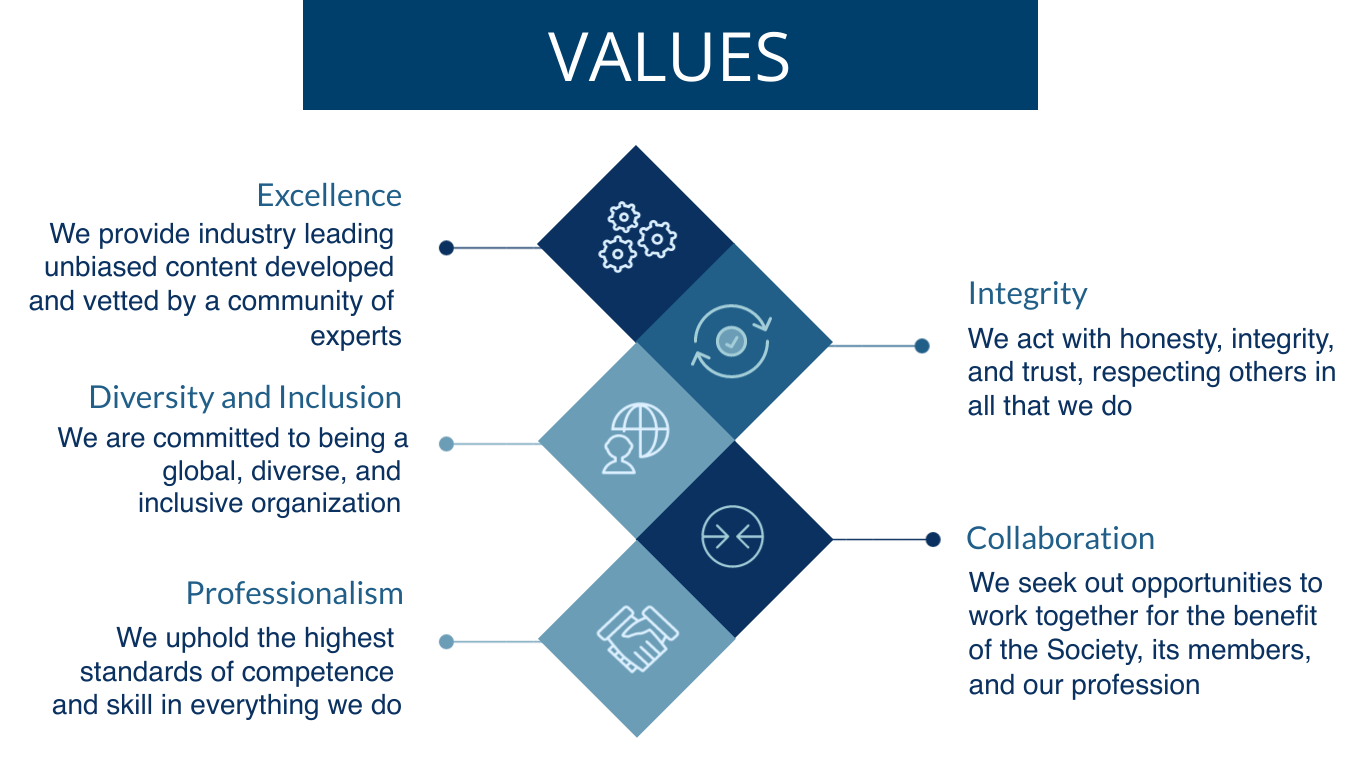 [Speaker Notes: Always come back to these. Our culture is set by our leaders.

We need to embody this. 

Do our decisions align with the mission, vision, AND values?]
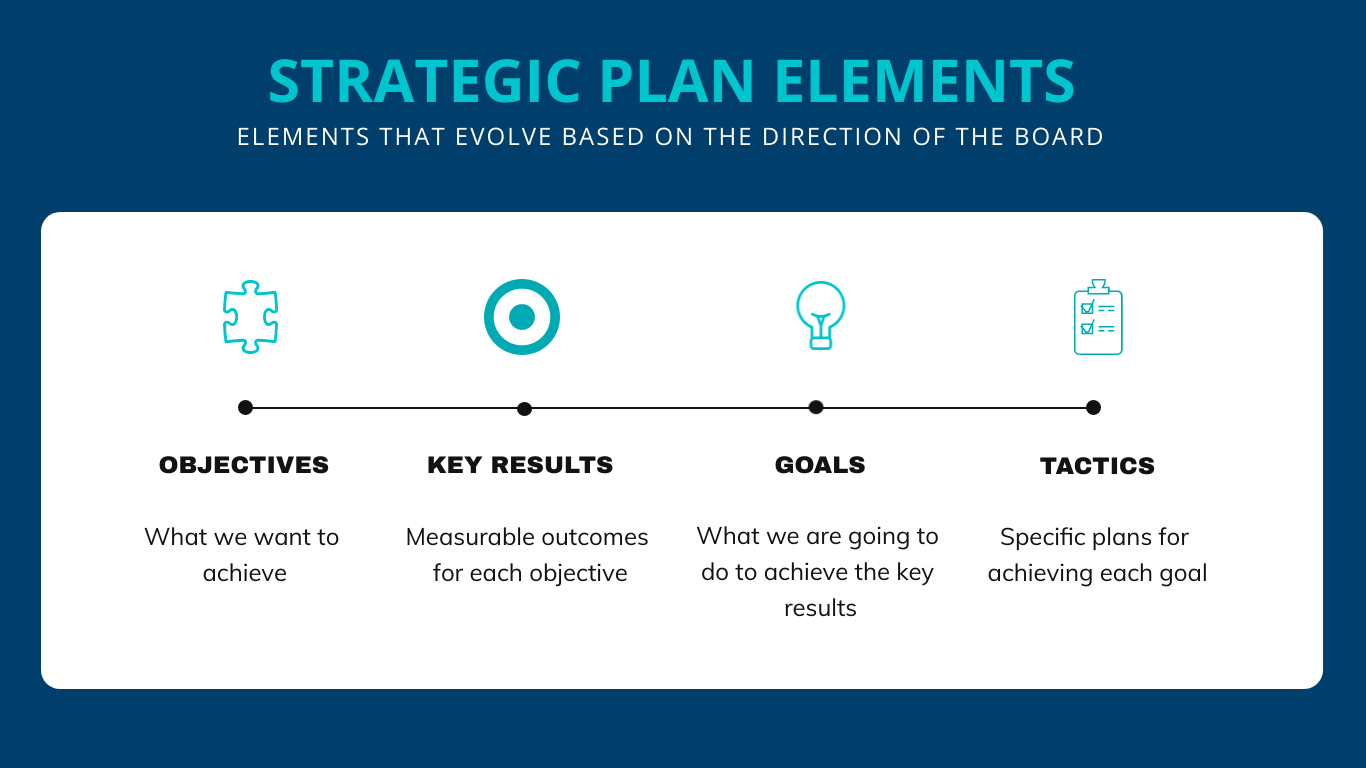 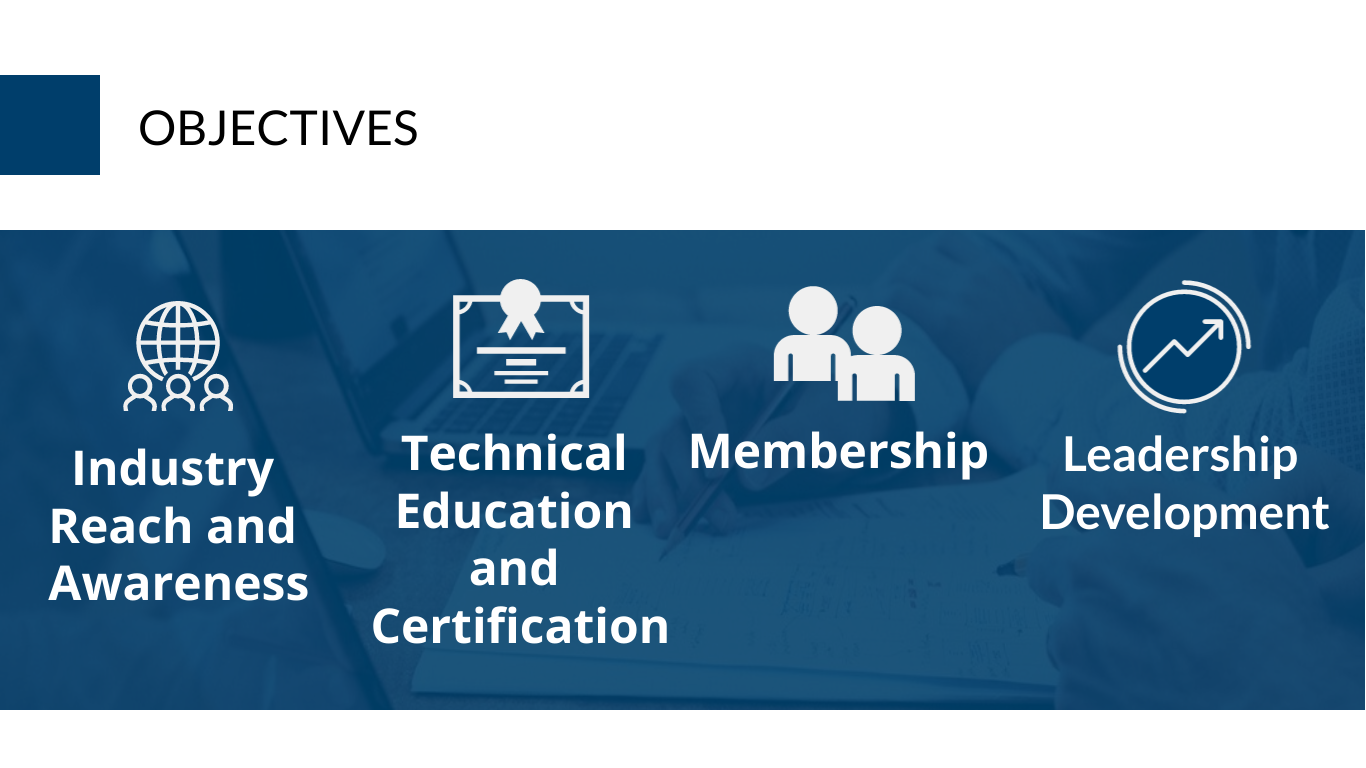 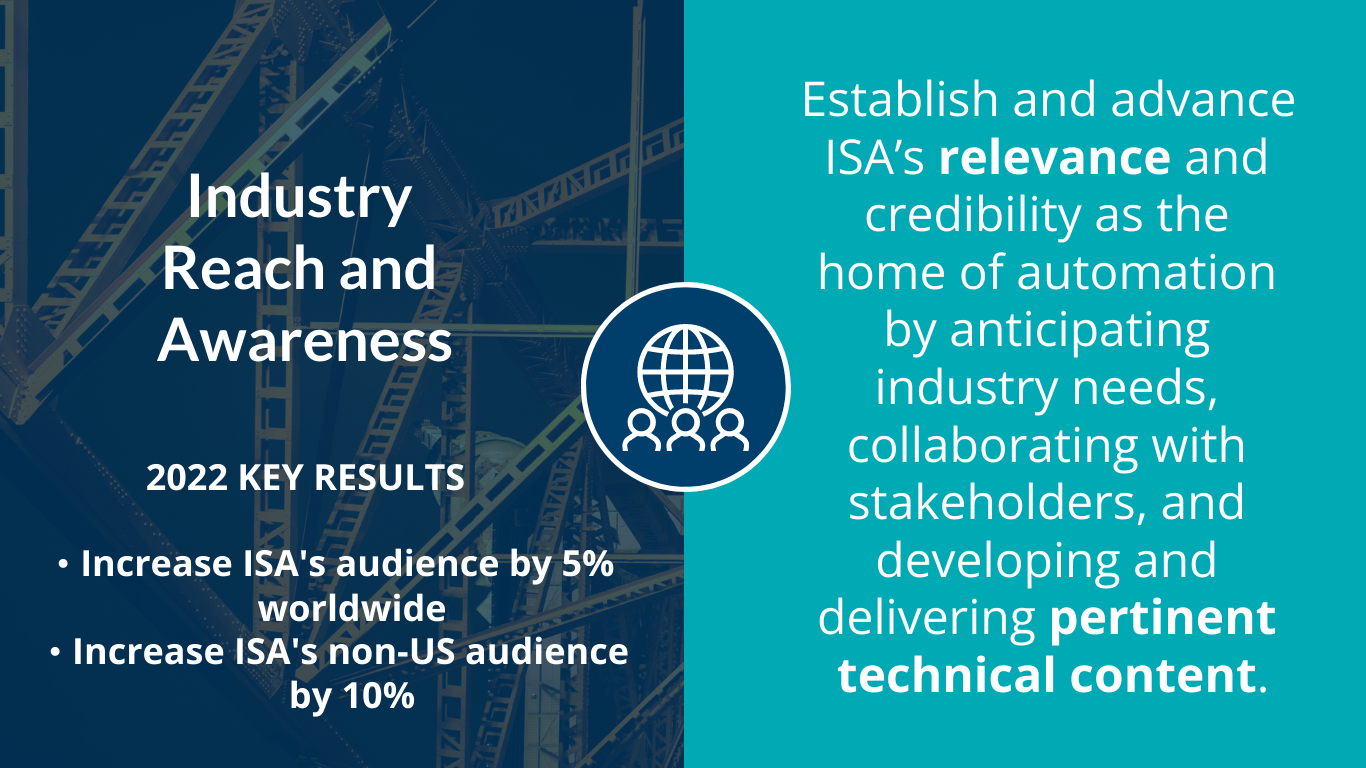 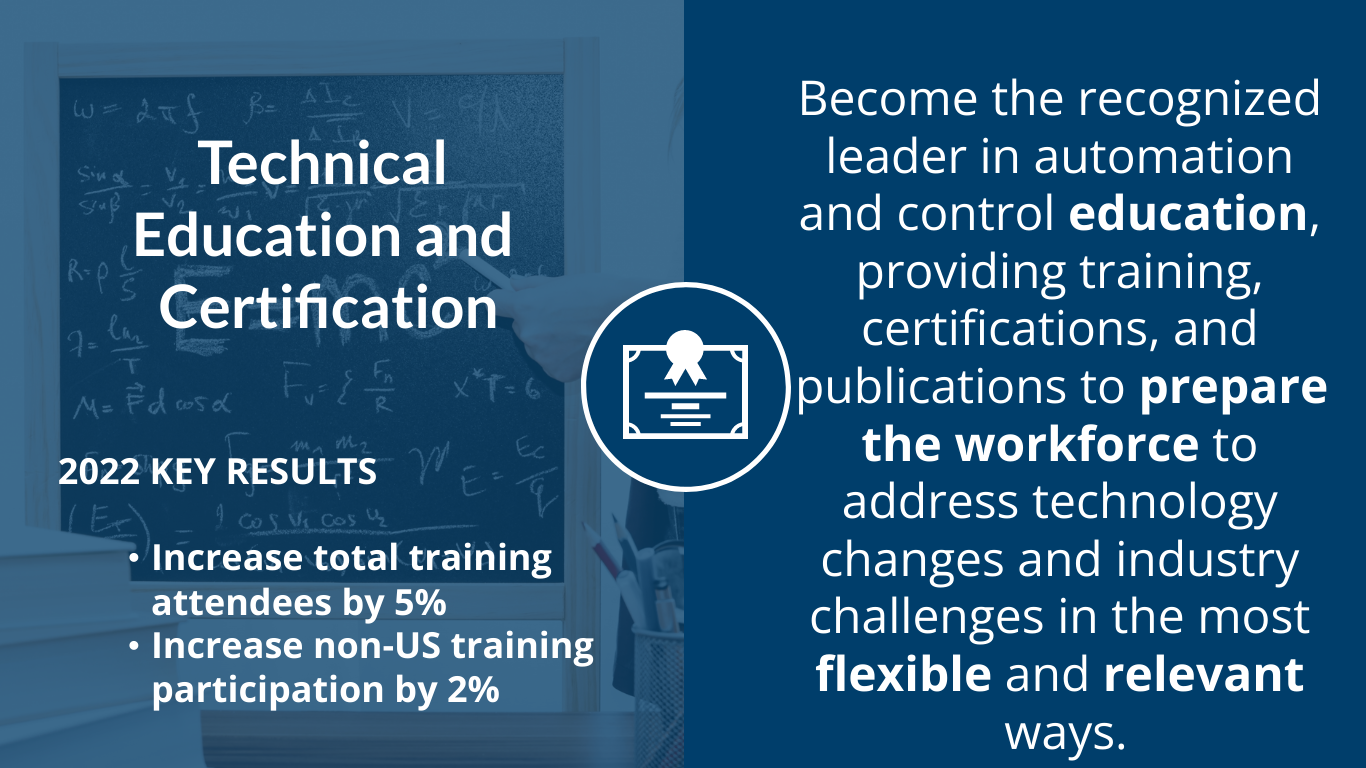 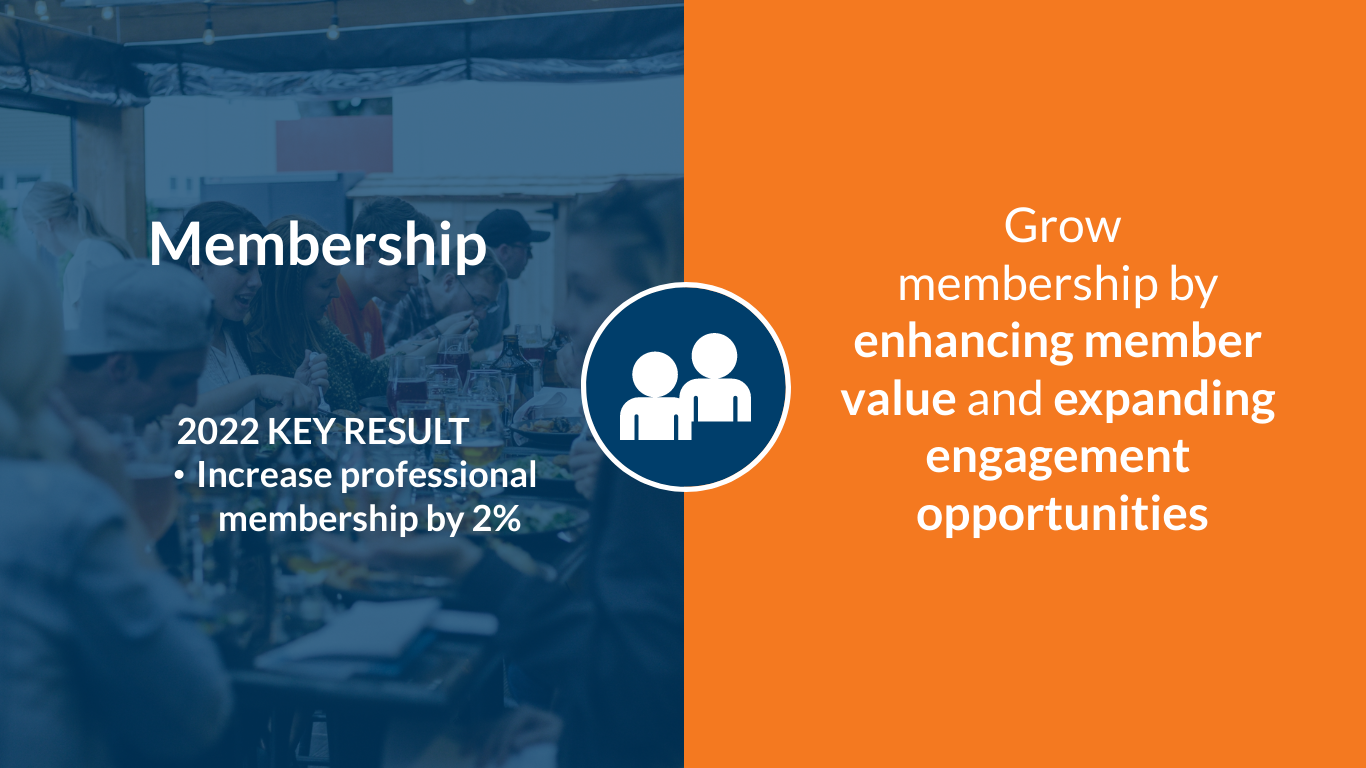 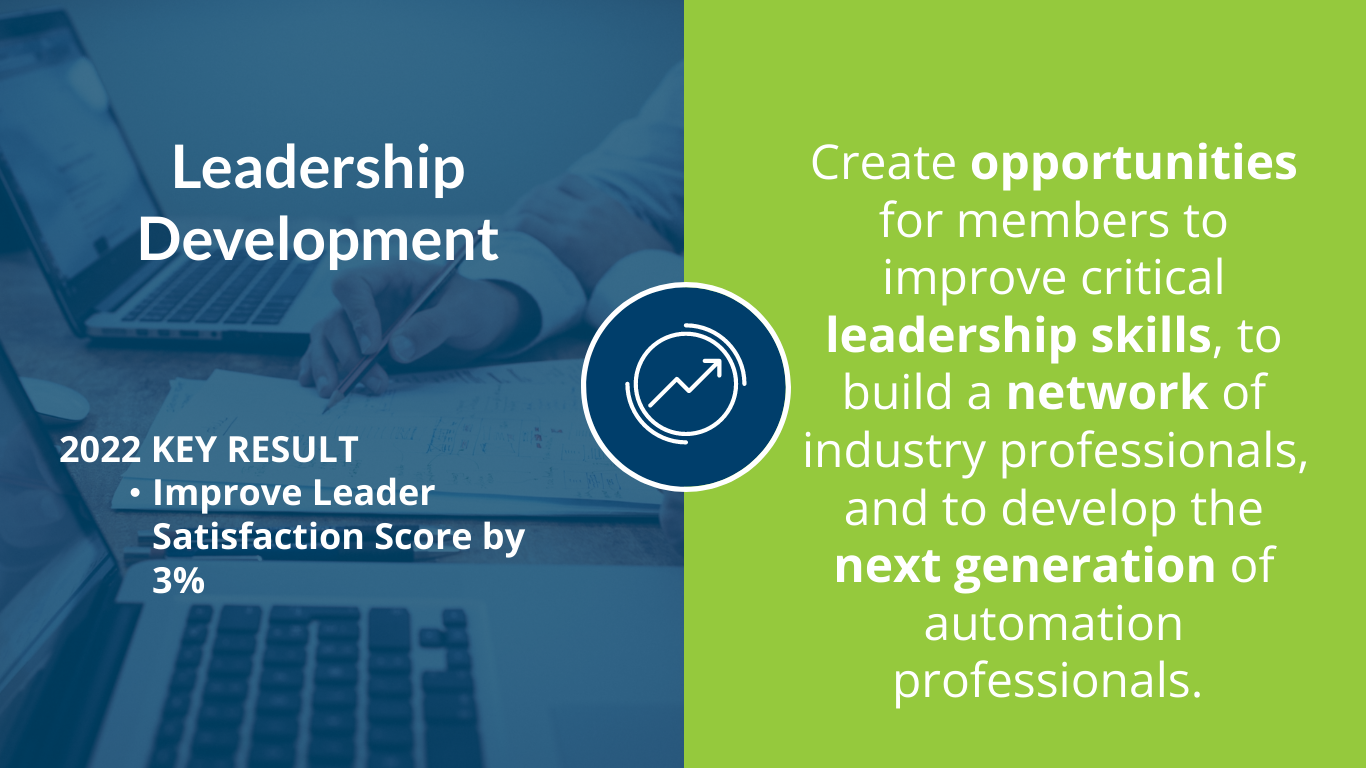 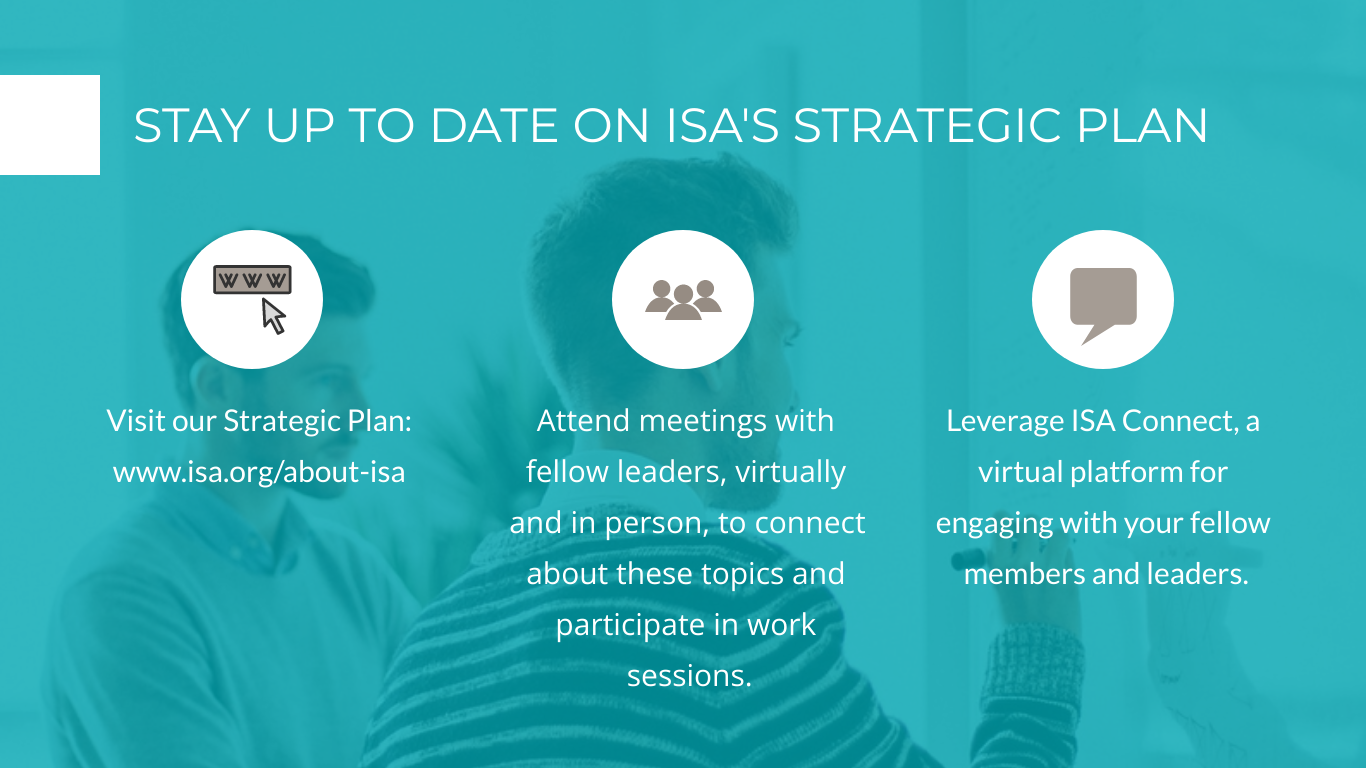 ISA Organization Chart
[Speaker Notes: Operational assessment
Group charters (not procedures) – standardize terms on groups and simplify qualifications and restrictions
Macro view of succinct charters to address overlap
All groups accountable to the Board

Divisions – sub-groups of members around a technology or an industry
Sections – local entities, separately incorporated
Student Sections – clubs at universities]
Section 101 (Rules, Financials, and Bylaws – Oh my!)
Section Requirements
In Good Standing
Comply with ISA policies
Maintain at least 30 professional members
Have, at a minimum, a president and treasurer in good standing and on record with ISA 
Hold a minimum of three member meetings each year 
Submit an annual report by 31 July
NEW - Include "About us" text in HTML area on section page in ISA Connect
NEW - Have current section bylaws posted in section file library in ISA Connect
Not in Good Standing
If one or more of the requirements are not met as of 1 October
Sections forfeit benefits, including but not limited to rebates, consideration for Society awards, and seating a delegate 
Section status will be reevaluated quarterly
Section RequirementsAnnual Report
Deadline to submit 31 July
Should be completed by Section President 
Work with Section Board
Ask treasurer to provide financial information 
Login creation will be required 
Login details may be shared 
Only one person may be logged in at a time 
Use the Sample Section Annual Report to prepare information for online submission
Student Section Requirements
In Good Standing
Comply with ISA policies
Maintain at least 14 student members
Have, at a minimum, a faculty advisor, president, and treasurer in good standing and on record with ISA
Hold a minimum of three member meetings each year; participation in local section meetings or events qualifies as a member meeting for the student section  
Submit an annual report by 31 May
Not in Good Standing
If one or more of the requirements are not met as of 1 January
Student Sections forfeit benefits, including but not limited to rebates and consideration for Society awards
Not in Good Standing will be reevaluated quarterly
Tax Exemption Status
ISA is a 501c(3) 
Exempt from US federal income tax 
Activities must have the following purposes:
Charitable
Religious
Educational
Scientific
[Speaker Notes: 501c6 is what most trade associations and professional societies are…but many of the scientific and engineering orgs went 501c3
A key difference is in the restrictions around lobbying the US government.]
Privacy Rules
Do not maintain or share ISA membership information
Do not obtain or use third-party email distribution lists
Do not retain credit card numbers
Financials
Maintain one operating bank account; one savings account
Maintain current signature on file at the bank – annually
Should have at least two people with access to the accounts (President and Treasurer)
Have documentation with the bank to ensure proper controls for your account
Rebates
A portion of membership dues paid to sections
Only section in good standing are eligible for this program
Rebate payments are issued by ISA quarterly (April, July, October, January). 
Sections not in good standing will NOT accrue rebates until compliant status has been reached
Balances and other uses of rebates must be requested by the section president
Another board member must be in copy of request
Bylaws & Operating Procedures
Governing documents of the section
Includes: Board structure, election rules, amendments, and dissolution clauses
Additional policies and operating guidelines
Board position descriptions
Meeting frequency 
Committee details
Succession and term dates
Financial rules
Student support and scholarship funding
On file with ISA: Sections@isa.org
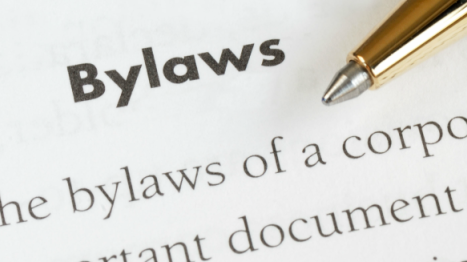 [Speaker Notes: Bylaws are an agreement between the section and its members.
Sections are encouraged to adopt the standard operating bylaws. Sections wishing to adopt alternative operating bylaws, must submit for approval by ISA.]
Wrap Up
Keep in mind the ISA strategic plan which drives awareness and career growth
ISA organization is large and there are opportunities to get involved in anything you are interested in
Be sure to remember section requirements, rules, important dates
Membership Benefits
Technical Information
Automation Standards
Free Web Seminars
Technical Library
InTech Magazine
Technical Division Membership
ISA Transactions

Networking Opportunities
Local Section Membership
ISA Jobs – newly upgraded
Conferences, exhibitions, and Division symposia
ISA Member Directory
Professional Development Resources
Leadership Opportunities
Discounts 
Certification and Licensure
Mentoring Program

Additional Benefits
Unemployed Member Benefit
ISA member e-mail address
Many more
[Speaker Notes: Up-to-Date Technical Information
Automation Standards - ISA has published more than 150 standards, recommended practices, and technical reports. As an ISA Member, you can view ISA standards online, free of charge, for your personal use. 
Free Web Seminars - Enjoy unlimited, free access to a library of over 40 online pre-recorded web seminars
Technical Library - Have access to unlimited downloads of ISA's library of over 2,500 technical papers
InTech Magazine - Receive a free, qualified subscription to InTech, and Automation Weekly enewsletter 
Technical Division Membership - Join a network of automation professionals who share your technical interests. 
ISA Transactions - Enjoy free online access to current and past articles covering the latest advances
Networking Opportunities
Local Section Membership - Network with automation professionals in your local area for meetings, training events, etc. 
ISA Jobs - This program has been recently upgraded and re-launched. Resume posting is free.
Conferences, exhibitions, and symposia – Come face-to-face with fellow ISA practitioners as you learn, share, and network 
ISA Member Directory – Find other ISA professionals with this online resource 
Professional Development Resources
Leadership Opportunities - Develop your leadership skills in ISA’s free online Leadership Development Certificate Program and by volunteering at Section and Division events 
Discounts - Take advantage of significant Member discounts on ISA products, training and event registration 
Certification and Licensure - ISA offers the Certified Automation Professional® (CAP®) and Certified Control Systems Technician® (CCST) programs, 
Mentoring Program - Connect online with, and learn from, experienced professionals and practitioners; 
Additional ISA Benefits
Unemployed Member Benefit - Call ISA if you become unemployed and your membership is due for renewal. ISA is granting an extension of benefits to Members who become unemployed in 2010. Contact ISA by e-mail within the first three months of your renewal period (info@isa.org) or phone (+1-919-549-8411) to request a one-time, one-year extension of your current membership term. Any Member, other than Student Members, may request this extension. 
More:  CollegeBoundfundSM; ISA Member Logo; GEICO; Group Insurance Programs; International Travel Insurance; Avis Worldwide; CogniCall Global Calling Card]
Other Resources
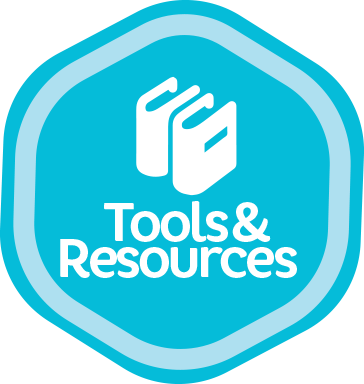 Section Leader e-Newsletter                                 (from sections@isa.org) 
ISA Connect 
Leader Resources
Section and Student Section Leader Community
Member Resources
ISA OnDemand
Member logos
Society resources (meeting minutes, officer reports)
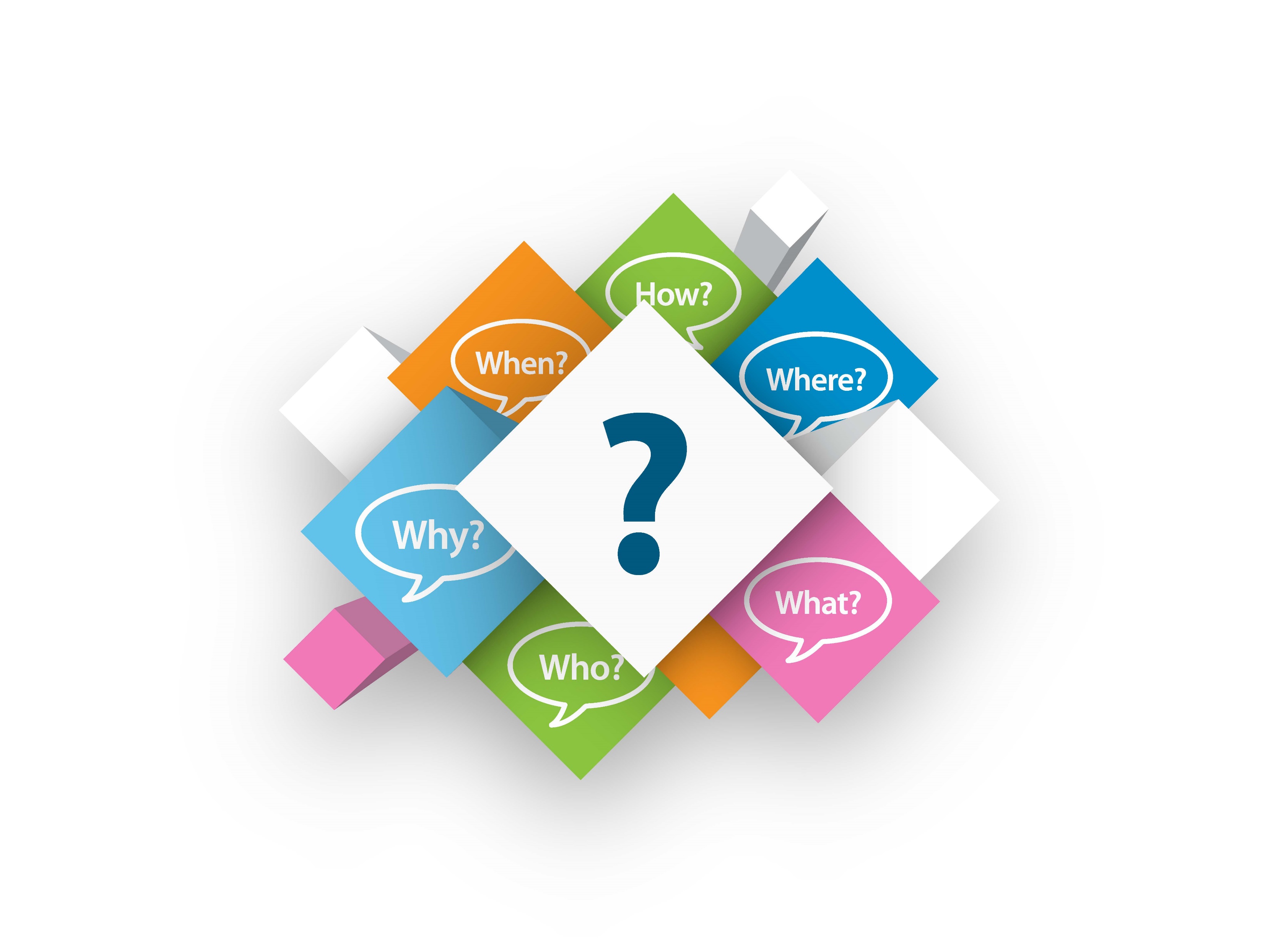 sections@isa.org
[Speaker Notes: Questions]